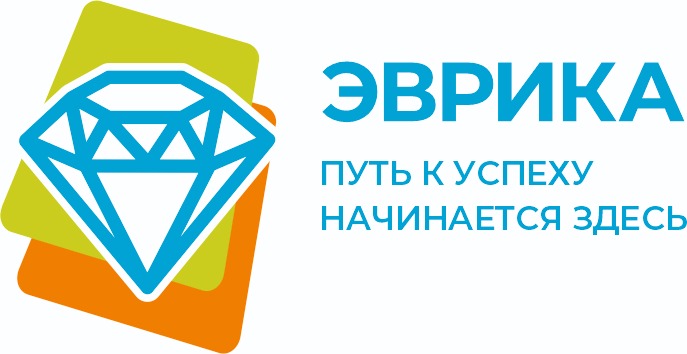 Муниципальное бюджетное общеобразовательное учреждение  гимназия «Эврика»имени  кавалера ордена Красной Звезды дважды кавалера ордена ЛенинаВасилия Александровича Сухомлинскогогород- курорт Анапа
Елена Вячеславовна Попова,
директор гимназии
Тел: 89884869620
1
ОРГАНИЗАЦИЯ РАБОТЫ ПРИШКОЛЬНОГО ЛАГЕРЯ С ПРИВЛЕЧЕНИЕМ СТАРШЕКЛАССНИКОВ В РОЛИ ПОМОЩНИКА ВОЖАТОГО
01
03
02
04
ПРОФИЛАКТИКА БЕЗНАДЗОРНОСТИ
СОЗДАНИЕ БЛАГОПРИЯТНОЙ СРЕДЫ ДЛЯ ГРАЖДАНСКОГО СТАНОВЛЕНИЯ ЛИЧНОСТИ
СОЗДАНИЕ УСЛОВИЙ ОТДЫХА, ОЗДОРОВЛЕНИЕ
УКРЕПЛЕНИЕ СВЯЗЕЙ ШКОЛЫ И СЕМЬИ
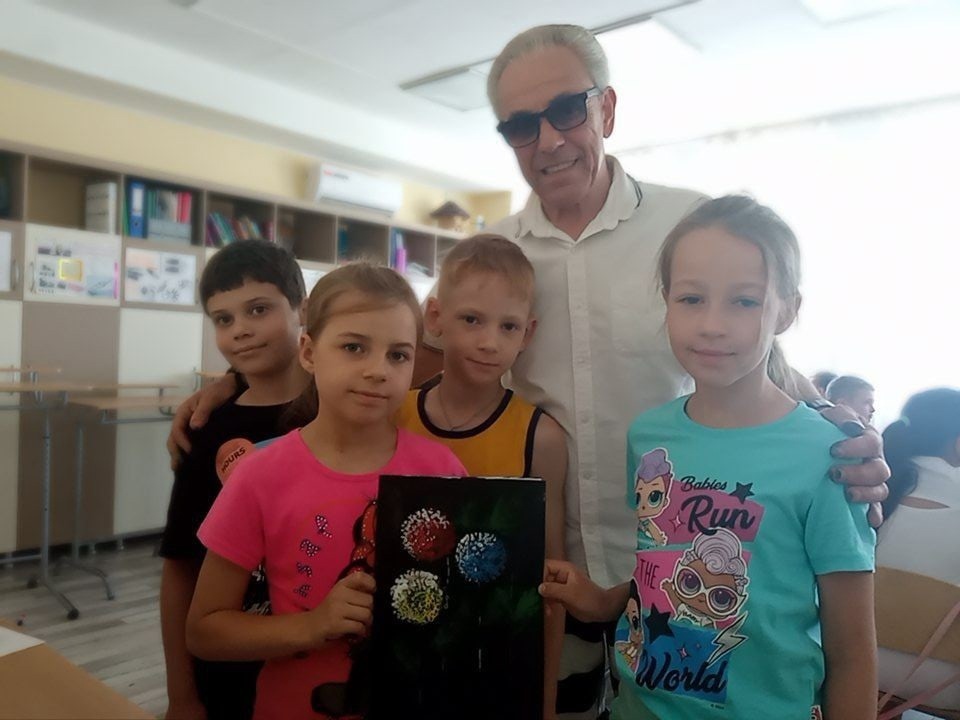 Учителя начальных классов
Учителя-предметники
Педагоги дополнительного образования
Воспитатели ГПД
Студенты педагогического колледжа
Кто работает с детьми в лагере?
Обучающиеся старших классов (помощники вожатых)
Проблемы организации летнего отдыха в пришкольном лагере:
Лагерь функционирует в период выпускных экзаменов. Педагоги задействованы в качестве организаторов на ГИА, проводят консультации для выпускников и сопровождают их на экзамены.
Передвижение по школе отдыхающих ребят ограничено, аудитории подготовлены для проведения ГИА.
Недостаточная материальная база, отсутствие школьного автобуса. 
Температурный режим.
Физическая и эмоциональная усталость педагогов к концу учебного.
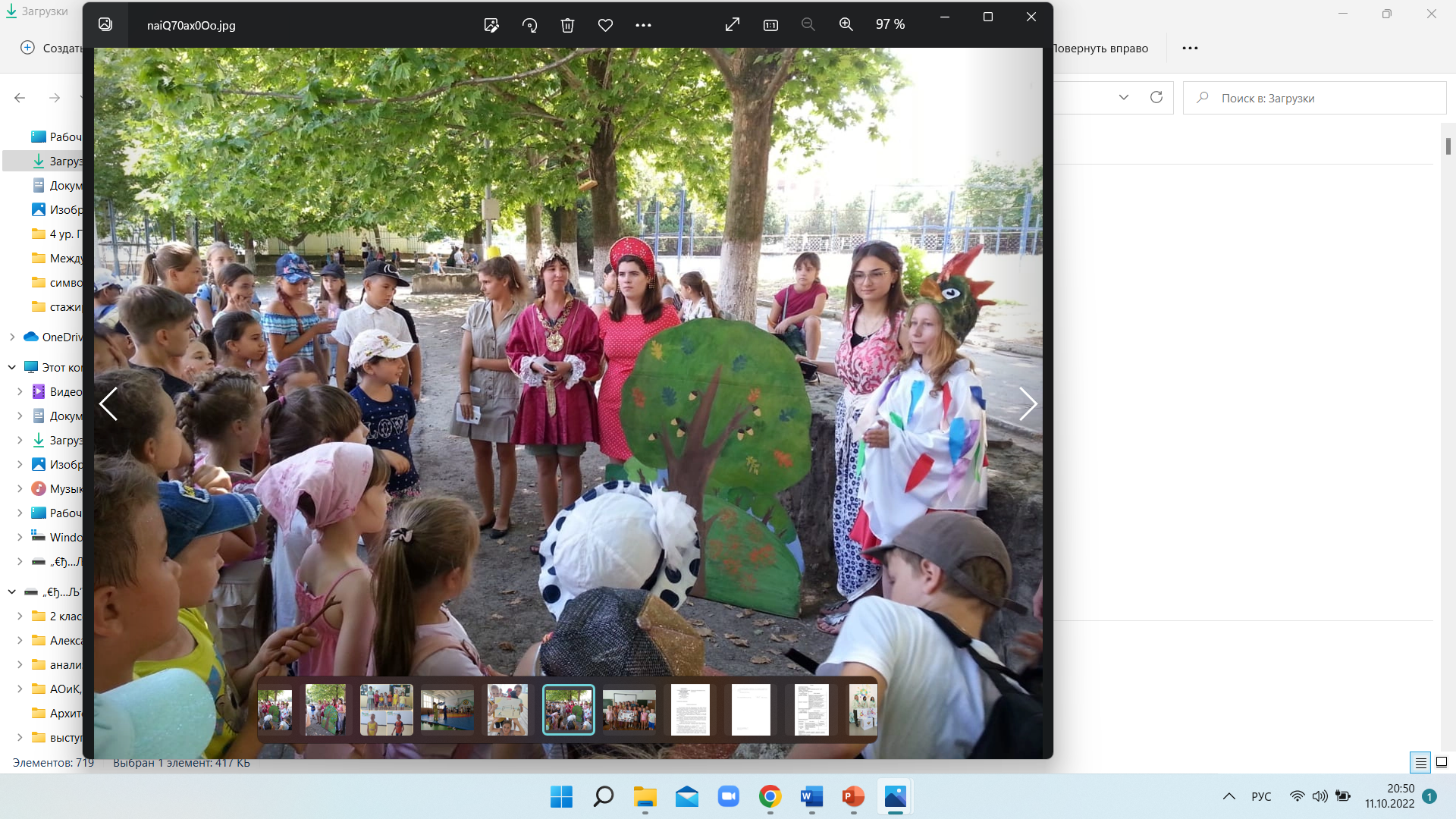 Подготовка общелагерных и отрядных дел
Активная роль во всех мероприятиях
Организация спортивных минут
Личный пример вожатого
Роль старшеклассника
Включается в совместную коллективную работу
Связующее звено между младшим школьником и учителем
01
02
03
04
позволяет психологически подготовить старшеклассников для работы в лагере
обрести уверенность в своих способностях
сформировать новые социальные связи
создать условия для осознанного выбора профиля будущей профессии
Результативность
ПРОЕКТА
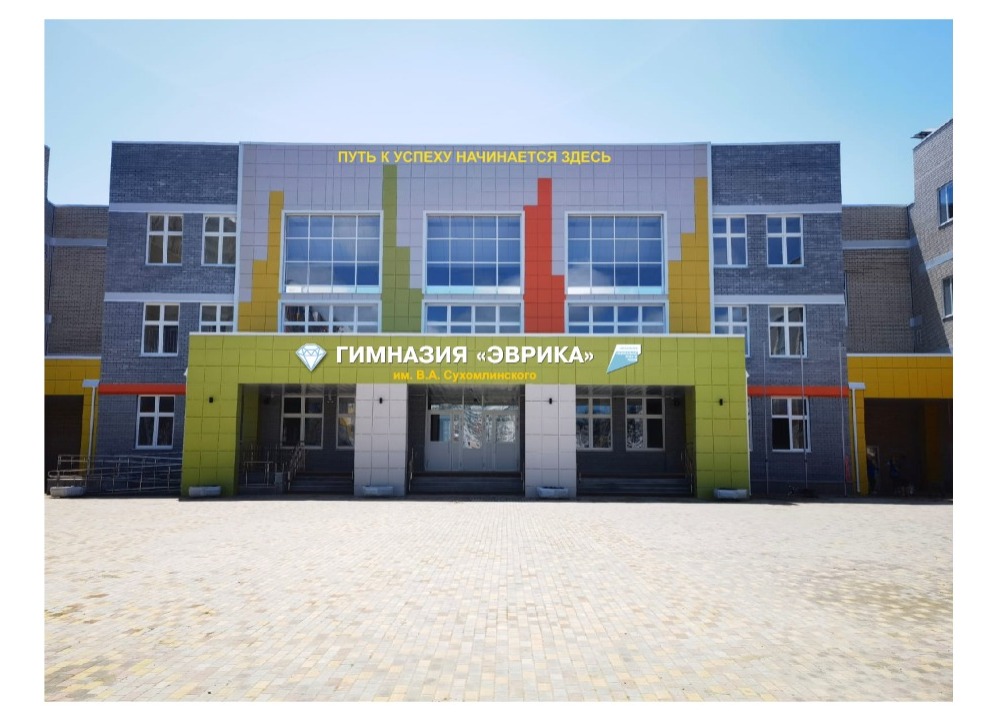 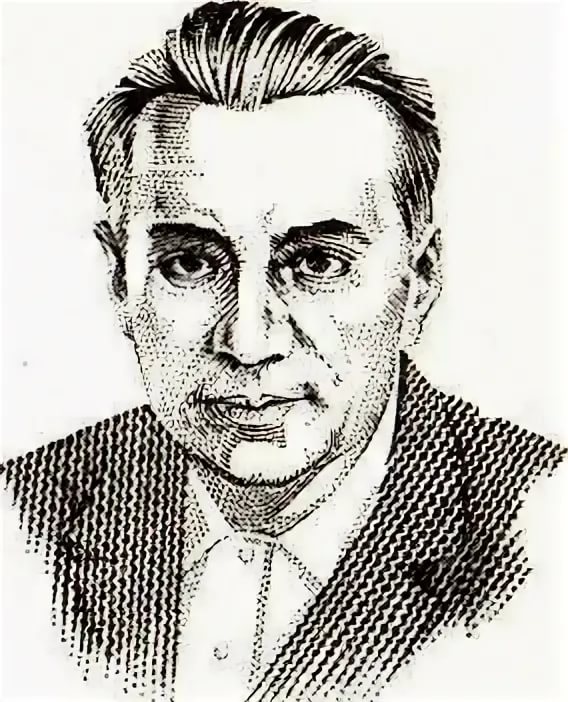 «Дети должны жить в мире красоты, игры, фантазии, творчества»
В. А. Сухомлинский